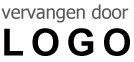 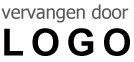 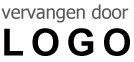 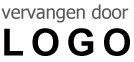 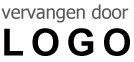 ASSIA LAMMERTS
VICE-PRESIDENT
alammerts@fabrikam.com
Dorpsweg 1
0000 AA  Elders
Kantoor
06.111.11.111
Kantoor
Kantoor
Kantoor
Kantoor
Mobiel
06.111.11.112
Mobiel
Mobiel
Mobiel
Mobiel
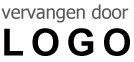 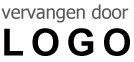 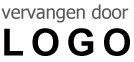 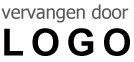 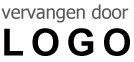 Kantoor
Kantoor
Kantoor
Kantoor
Kantoor
Mobiel
Mobiel
Mobiel
Mobiel
Mobiel
[Speaker Notes: U kunt het eerste voorbeeld van een visitekaartje wijzigen door de inhoud te vervangen door uw gegevens. U kunt het logo wijzigen door de afbeelding 'vervangen door LOGO' te selecteren en op het tabblad Opmaak onder Hulpmiddelen voor afbeeldingen de optie Afbeelding wijzigen te kiezen.

Als u liever helemaal opnieuw begint, klikt u op de knop Nieuwe dia op het tabblad Start om een nieuwe pagina in te voegen. Vervolgens voert u uw eigen tekst in de lege tijdelijke aanduidingen in en voegt u uw logo toe met Afbeelding invoegen.]